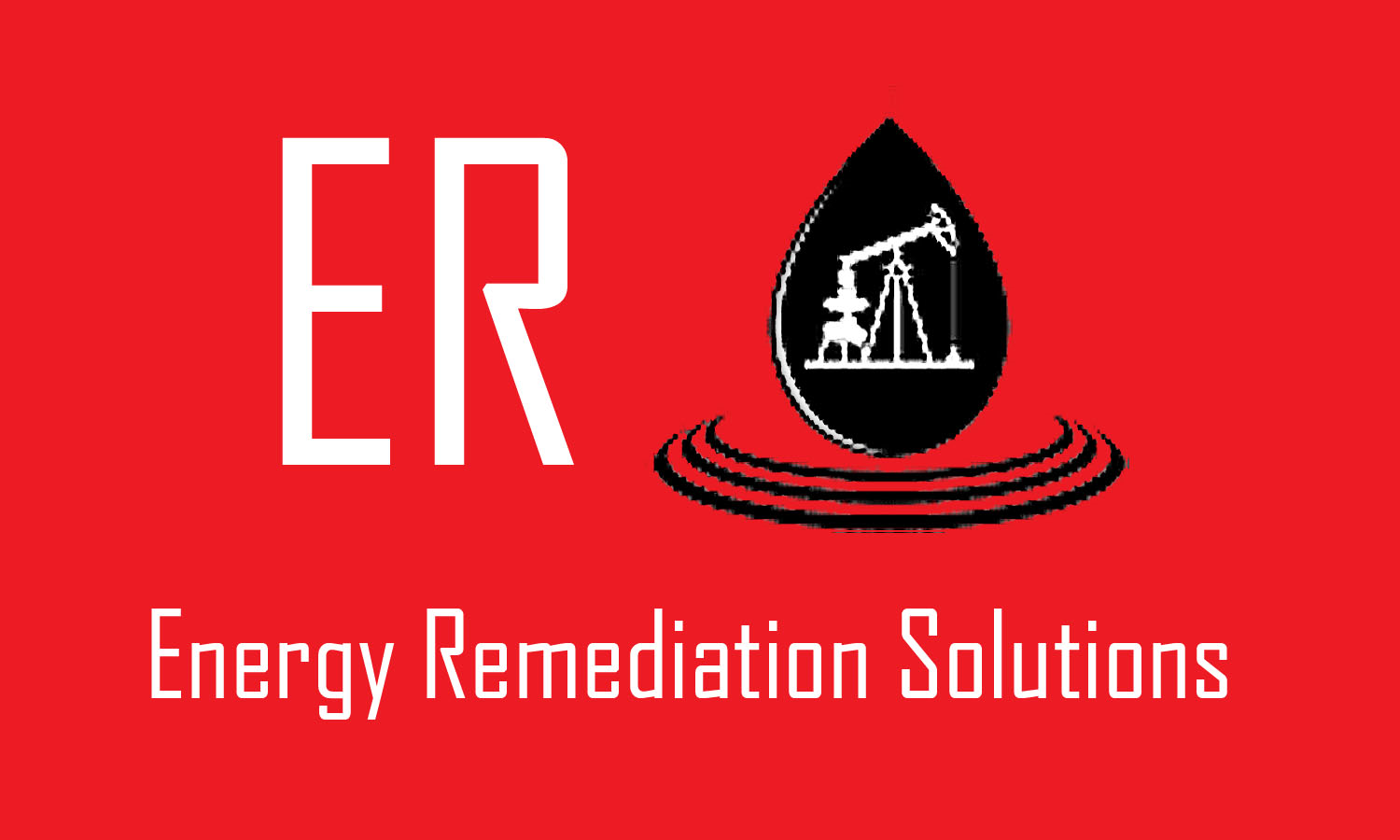 Energy Remediation solutions
Oilfield products 
www.energyremediationsolutions.com
www.energyremediationsolutions.com   361-730-9984
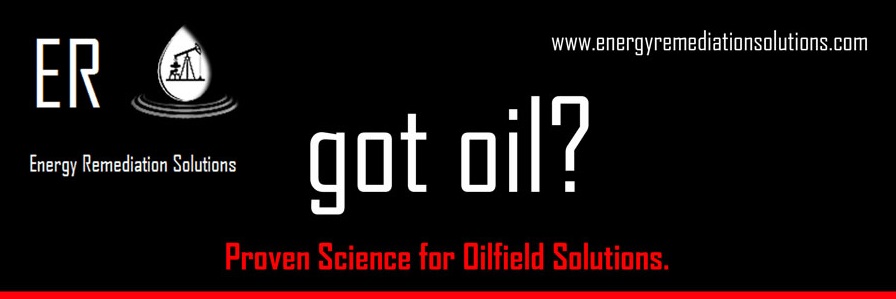 Safe, Sustainable and Economical Solutions for the Oil Field
      MEOR, H2S, Paraffin, Scale, Corrosion, and Asphaltenes
www.energyremediationsolutions.com   361-730-9984
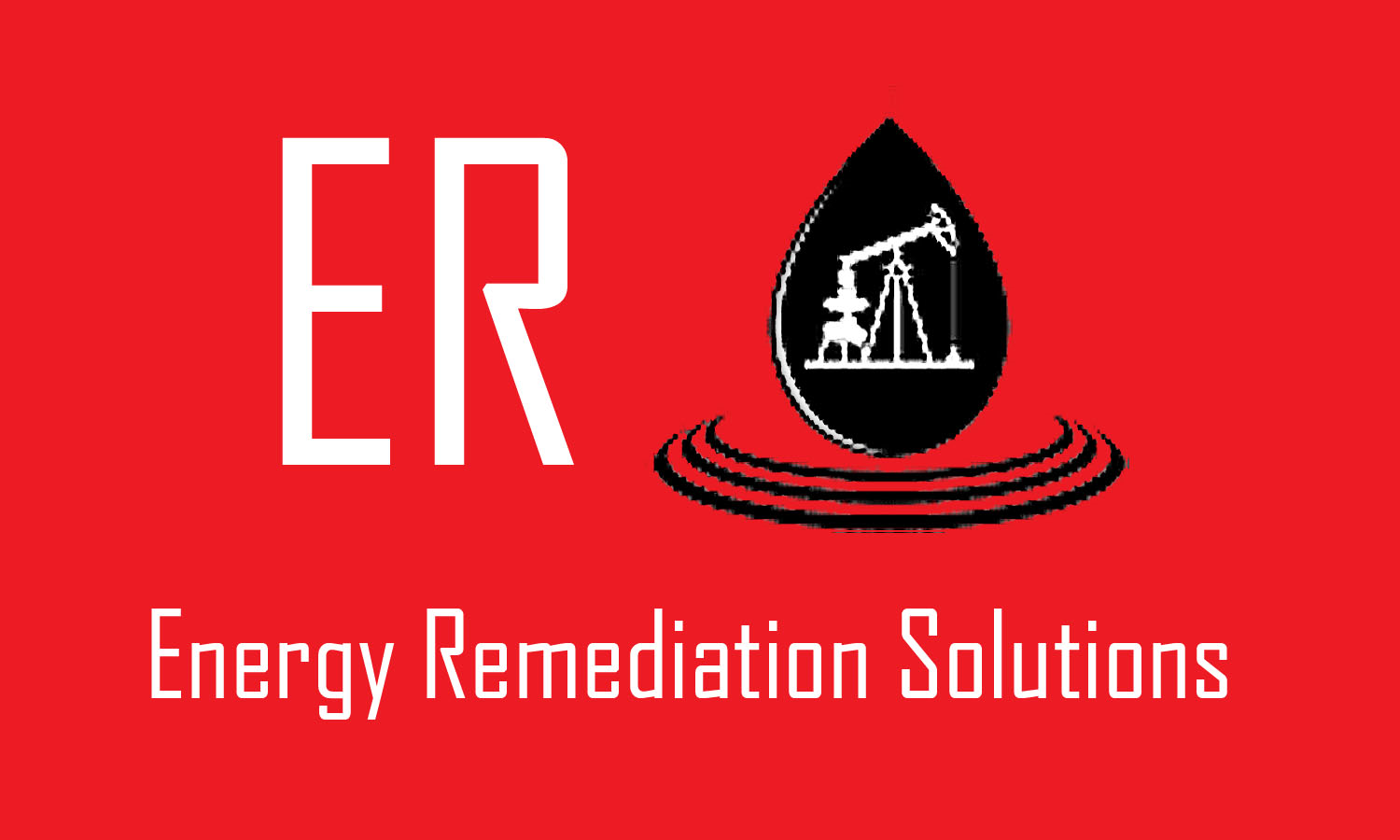 Advantages of Energy Remediation Solutions Oil field Products
Ecologically Friendly Microbial  
Offering sustainable solutions to eliminate
H2S
Paraffin
Scale & Corrosion
Asphaltenes
Removes need for hazardous chemicals
Provides measurable results
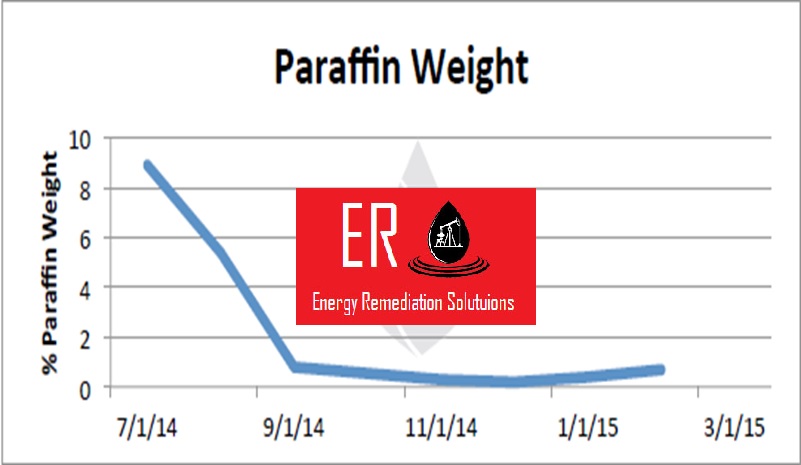 www.energyremediationsolutions.com   361-730-9984
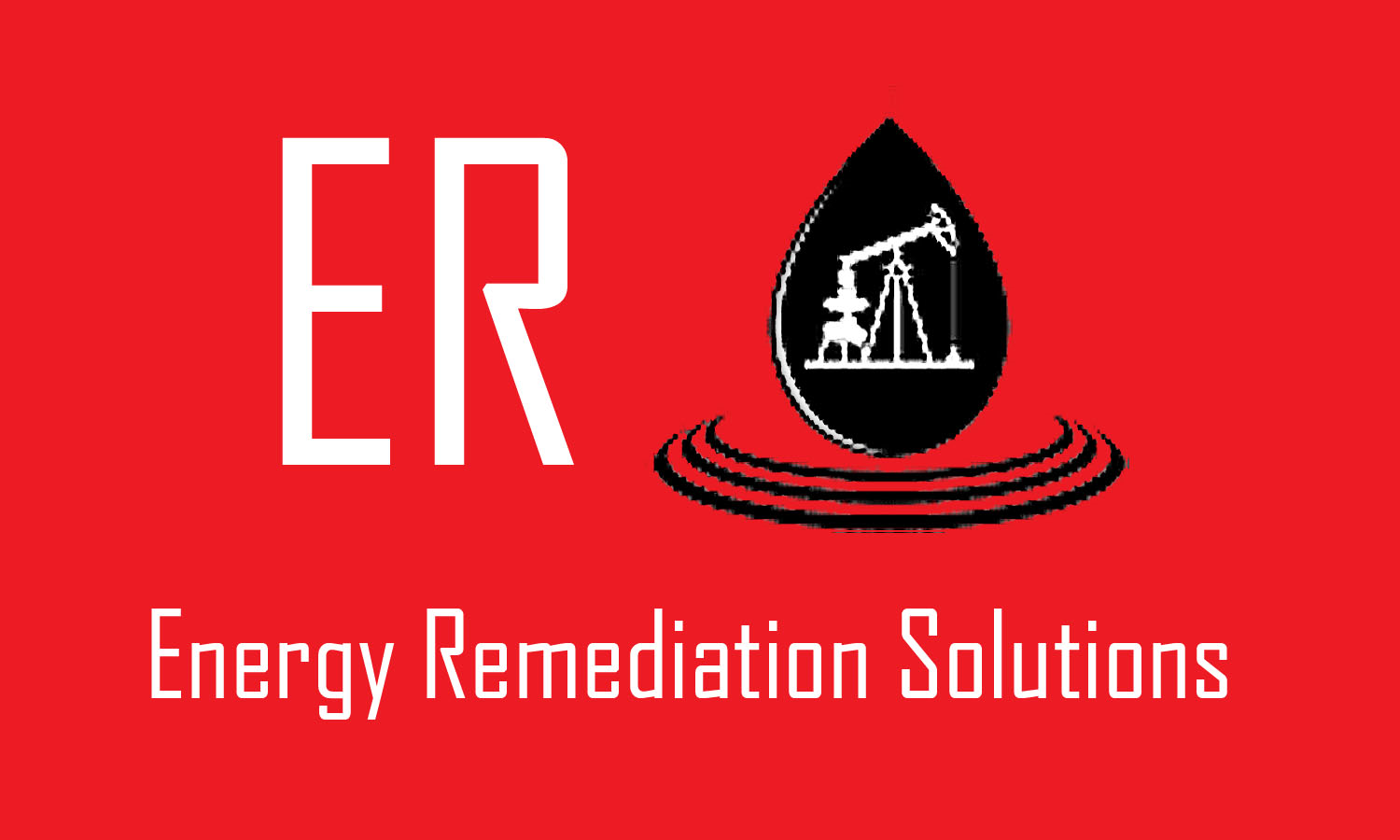 Significantly lower expenses
Eliminates the need for chemical treatments, hot oil, and hot water treatments
Reduces the frequency of workover units to pull wells, 
Lowers costs of replacing rods, tubing, pumps and lessens downtime
Reduces electricity costs by reducing drag incurred on rod pumps due to paraffin by reducing oil viscosity
Shifts hydrocarbon fraction to produce lighter, more profitable oil
www.energyremediationsolutions.com   361-730-9984
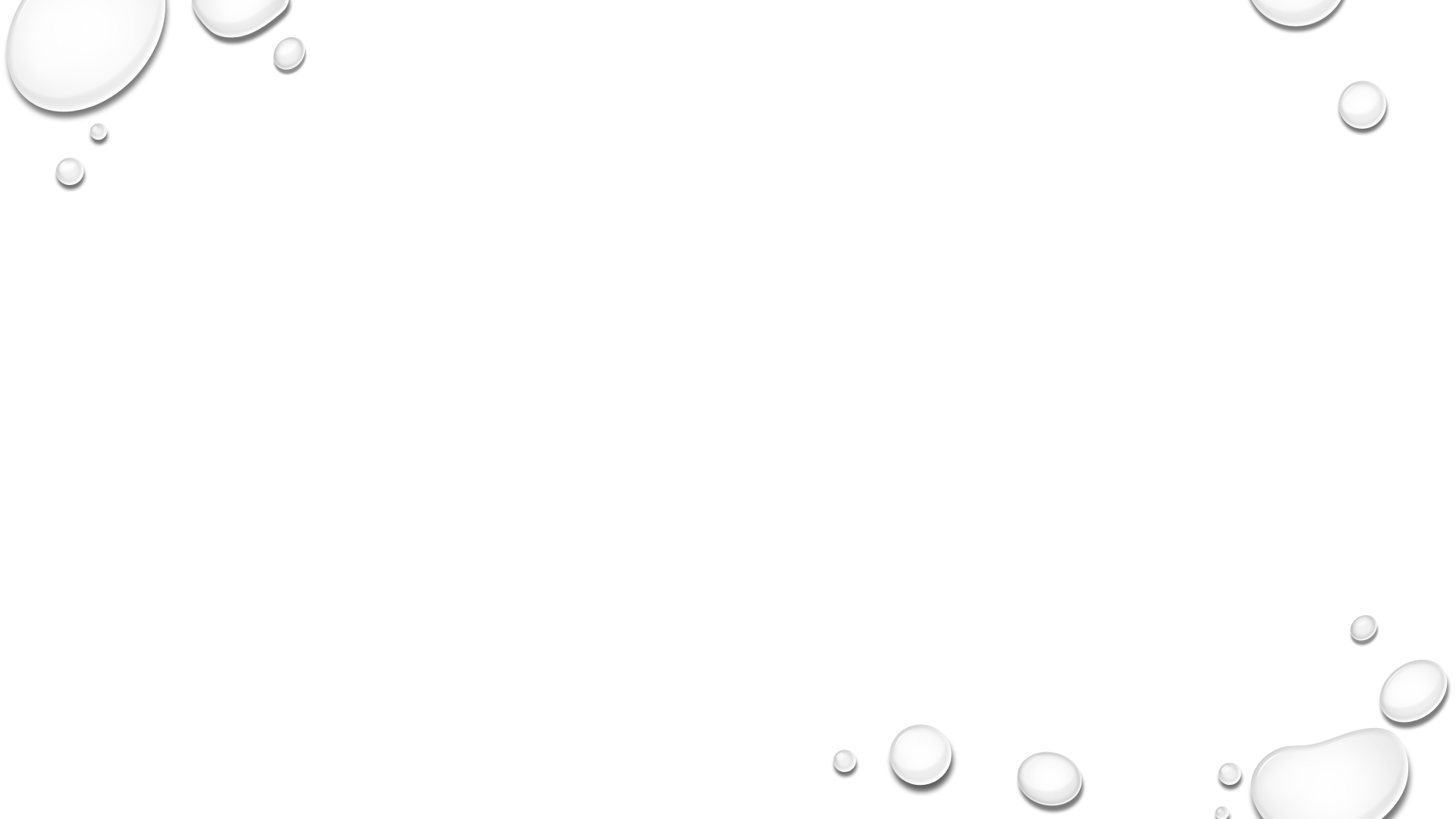 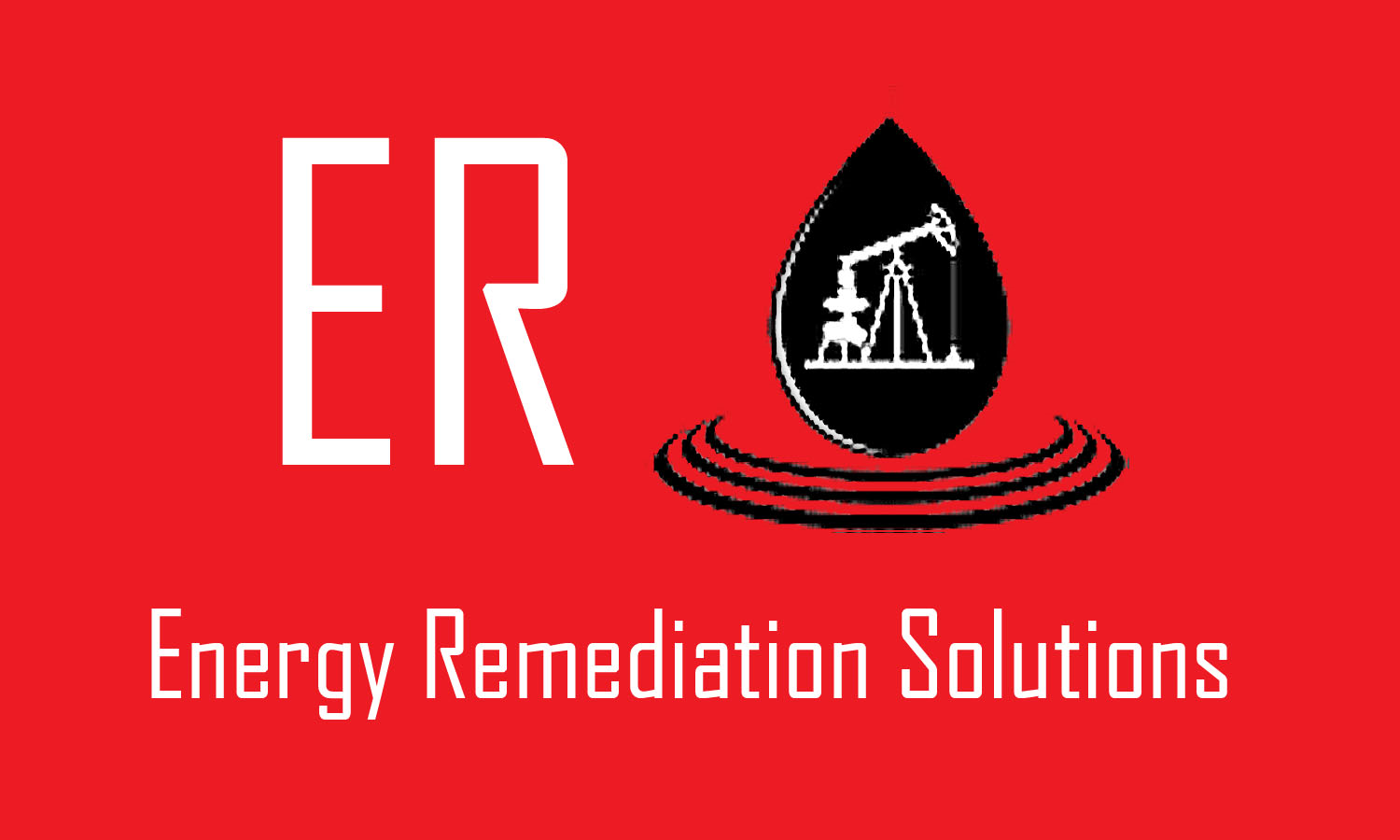 Applications for ERS products
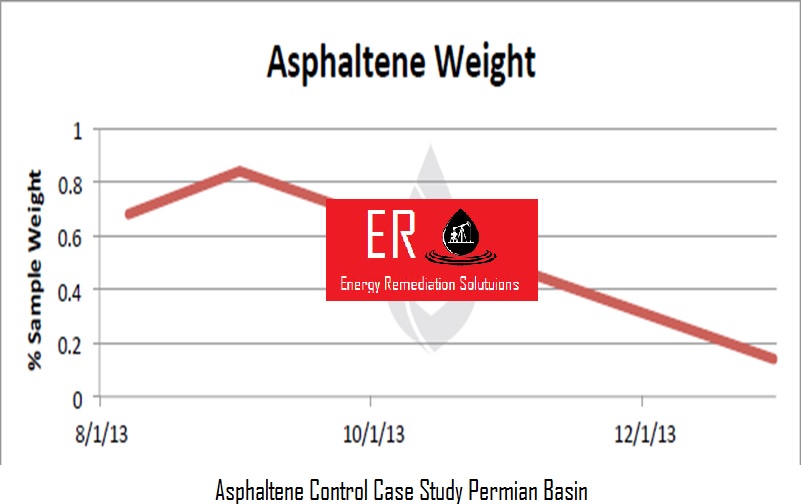 Performance advantage in select markets
Paraffins, Asphaltenes, MEOR, SCALE, Frac Polymers, Well Stimulations, Hydrogen Sulfide Control, Water Quality
www.energyremediationsolutions.com   361-730-9984
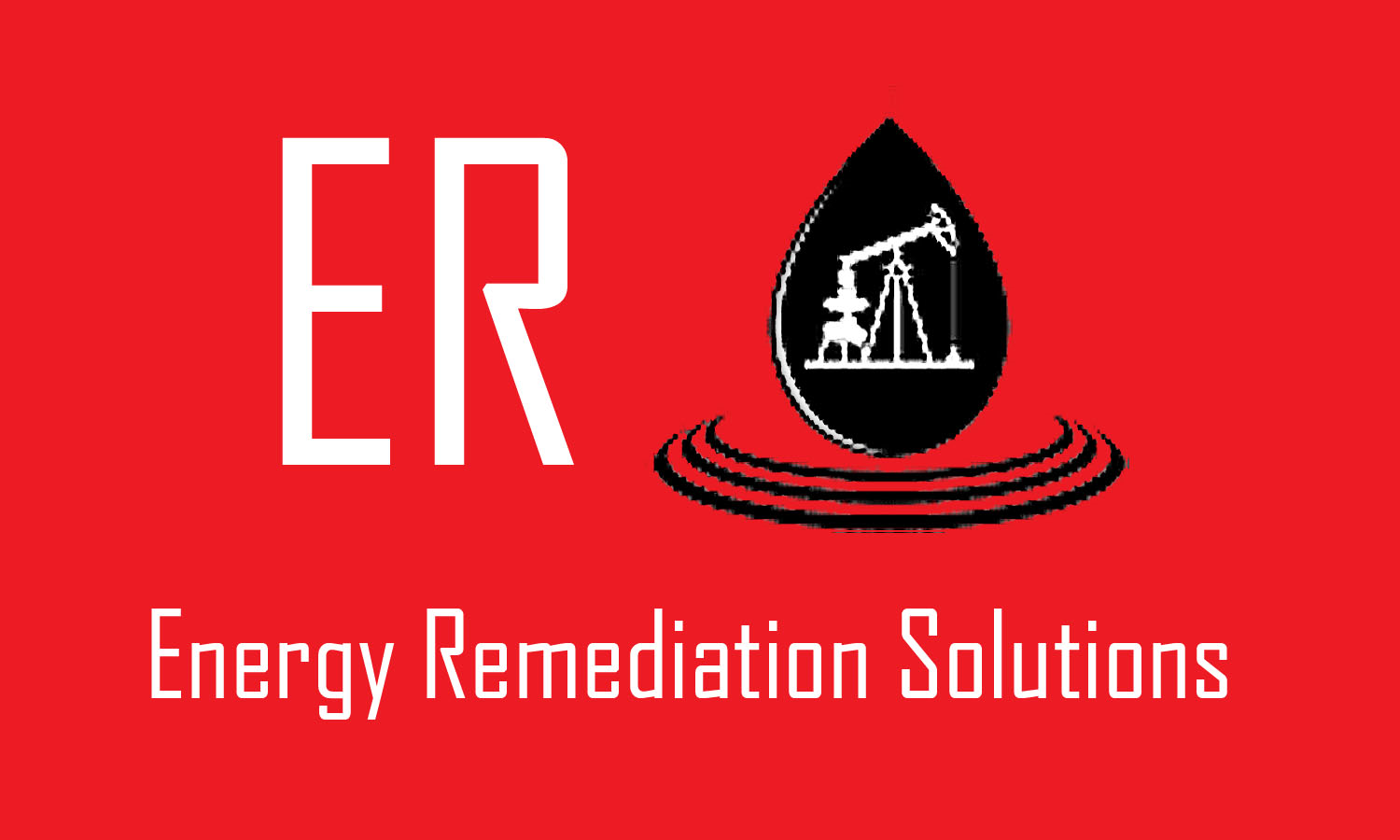 Comparison to traditional chemicals
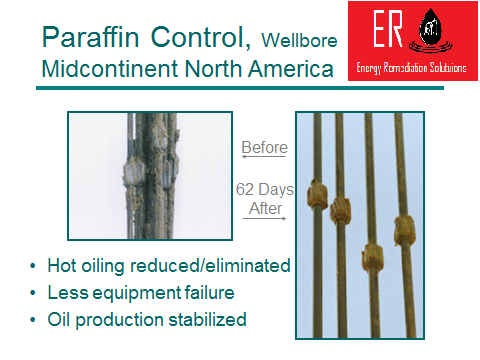 Traditional Mechanisms  
Solvents
Surfactants
New Mechanisms
Paraffin metabolism
Asphaltene control
Frac polymer repair
Emulsion Breaking
www.energyremediationsolutions.com   361-730-9984
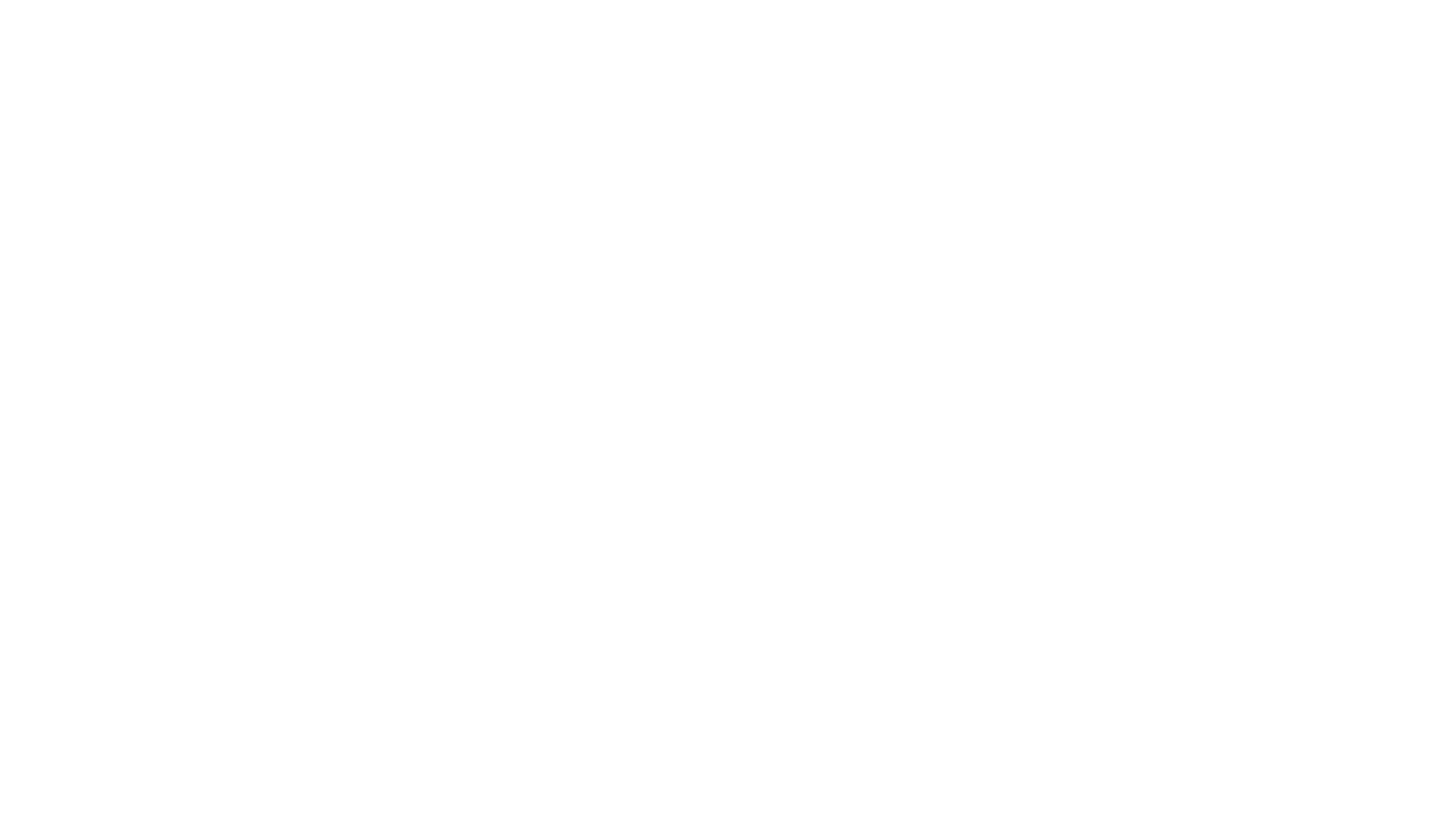 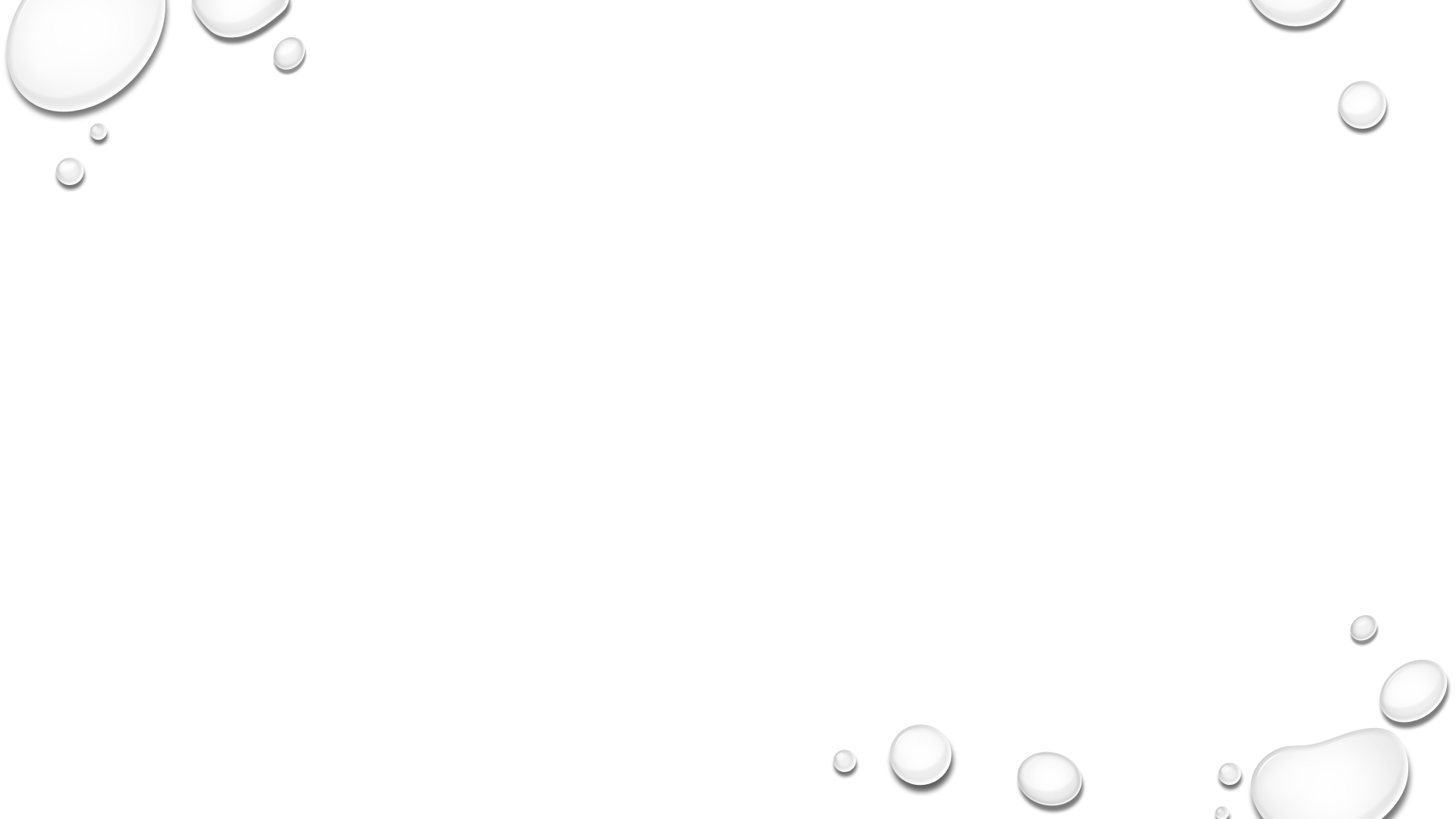 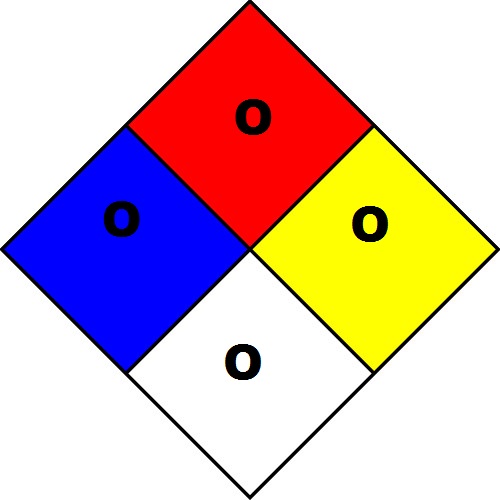 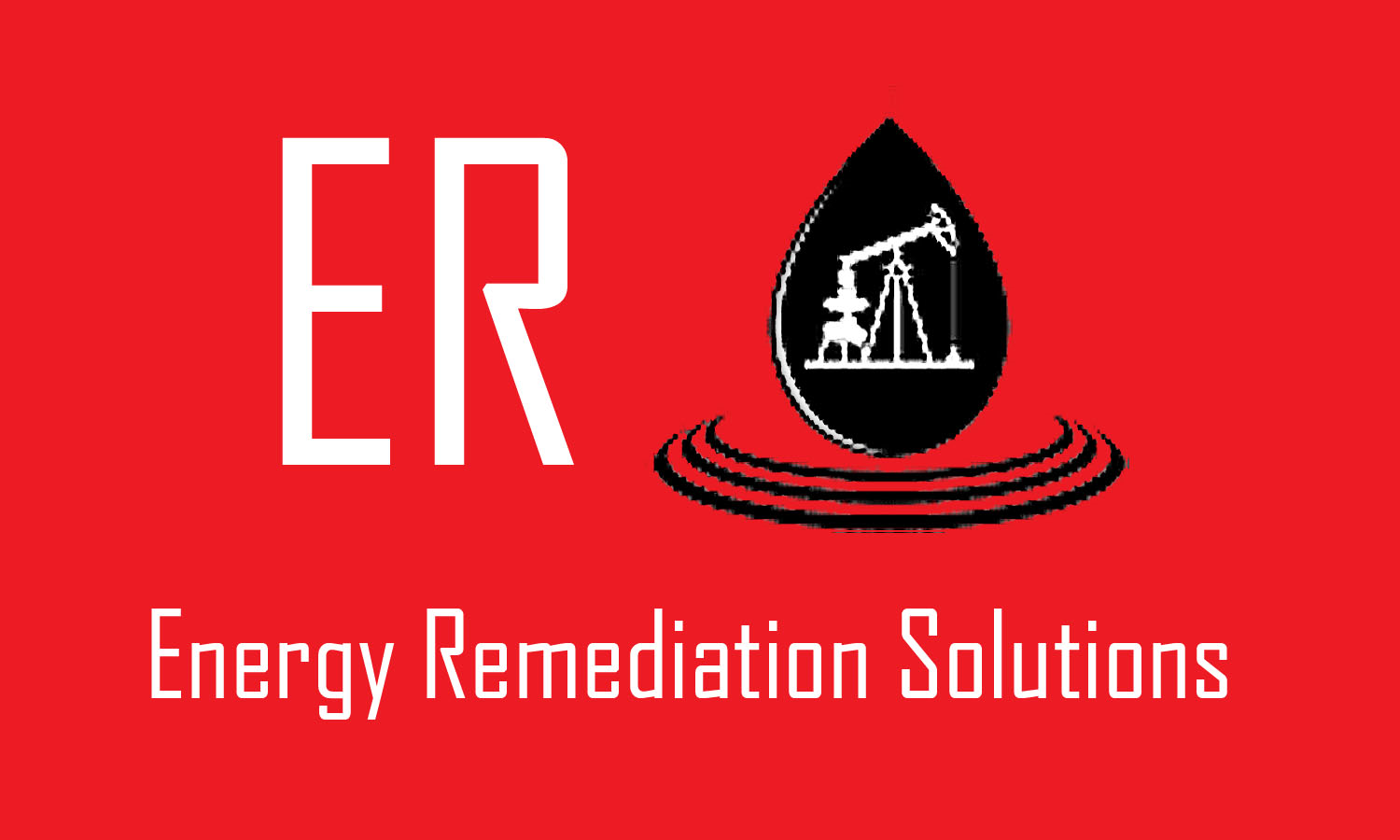 ERS Products General Characteristics
Safe to handle
Mixtures (ecosystems)                                                
Chosen for specific activity
Chosen to eliminate undesirable properties
100% eco natural microorganisms
www.energyremediationsolutions.com   361-730-9984
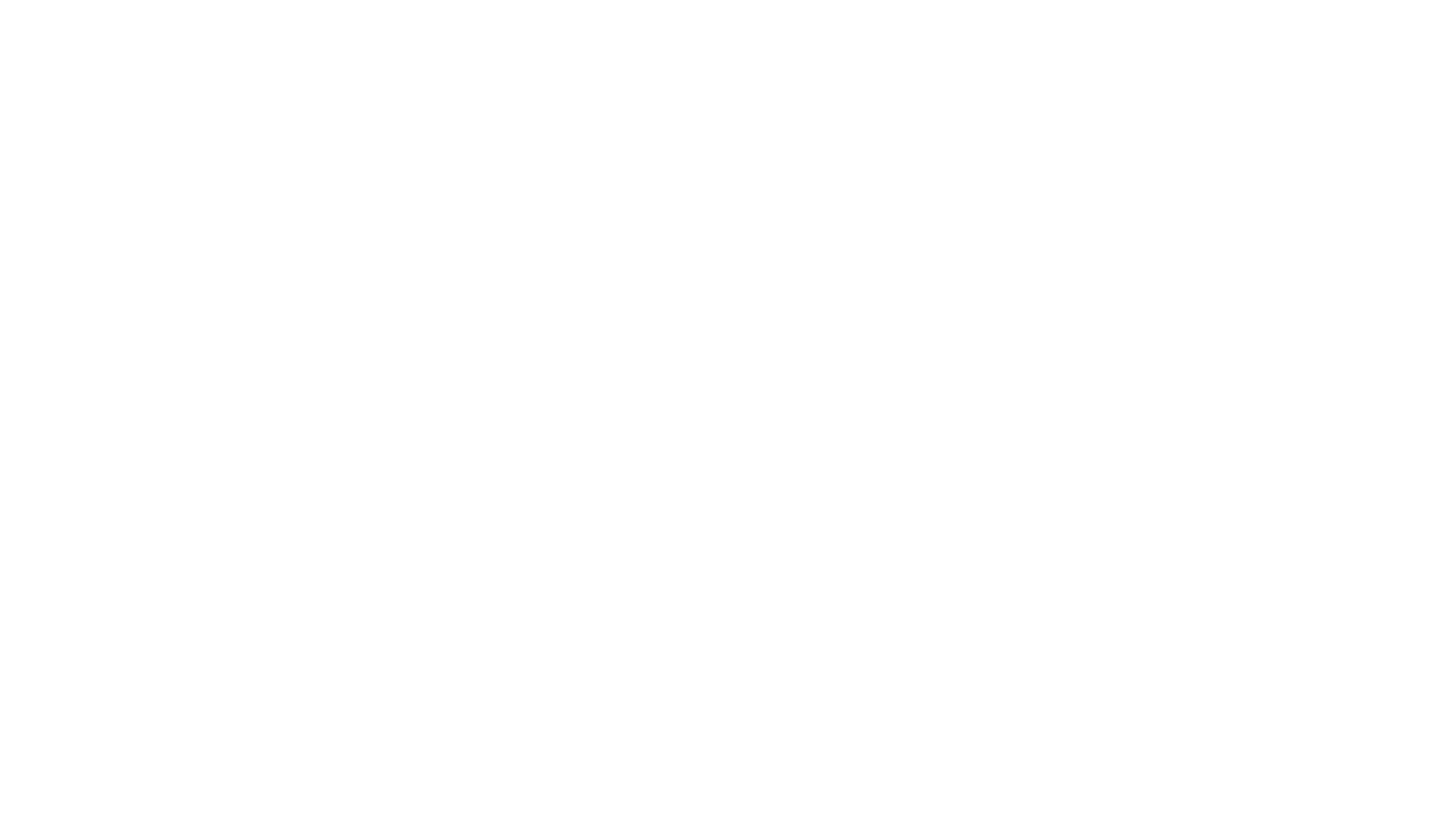 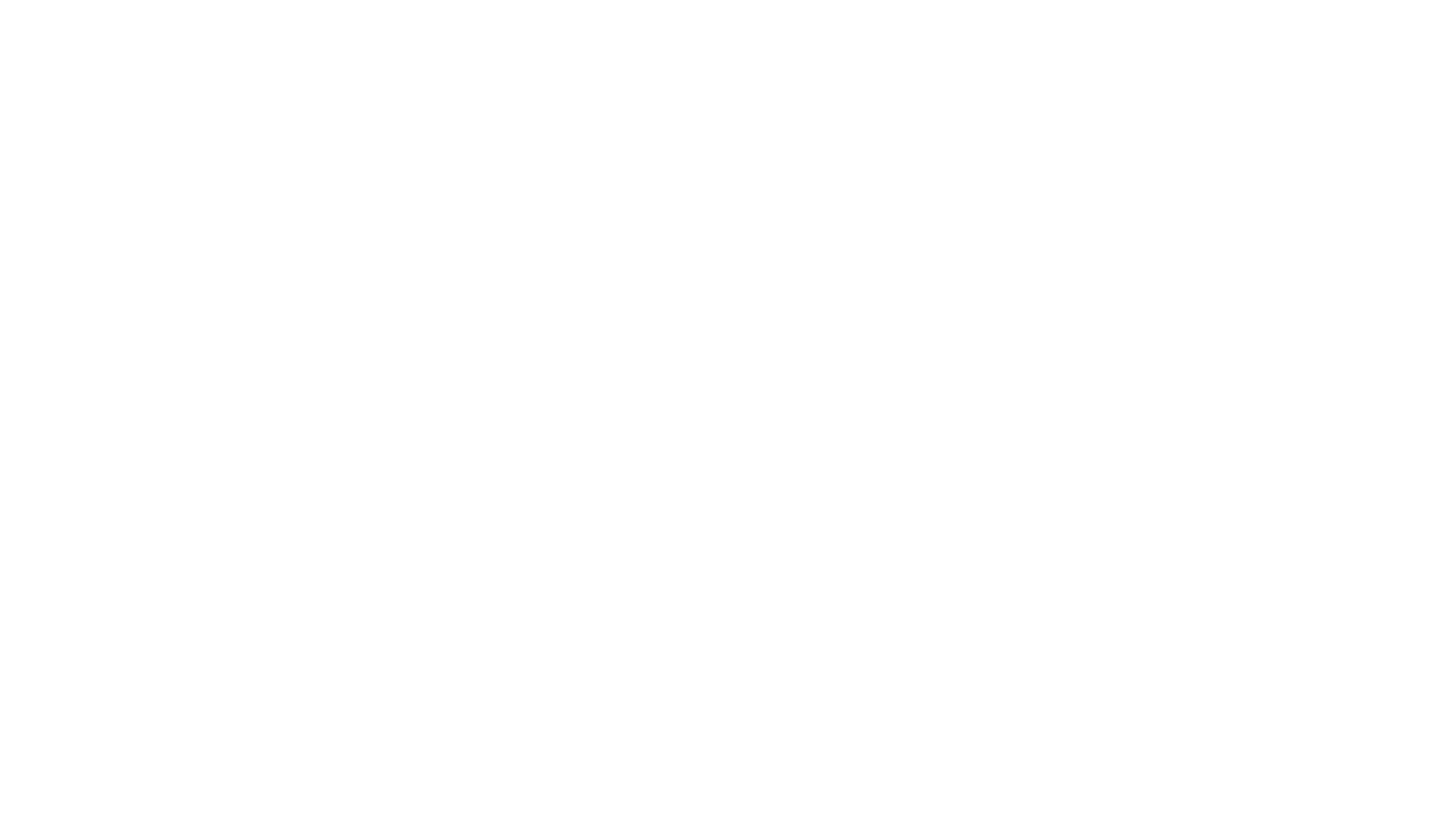 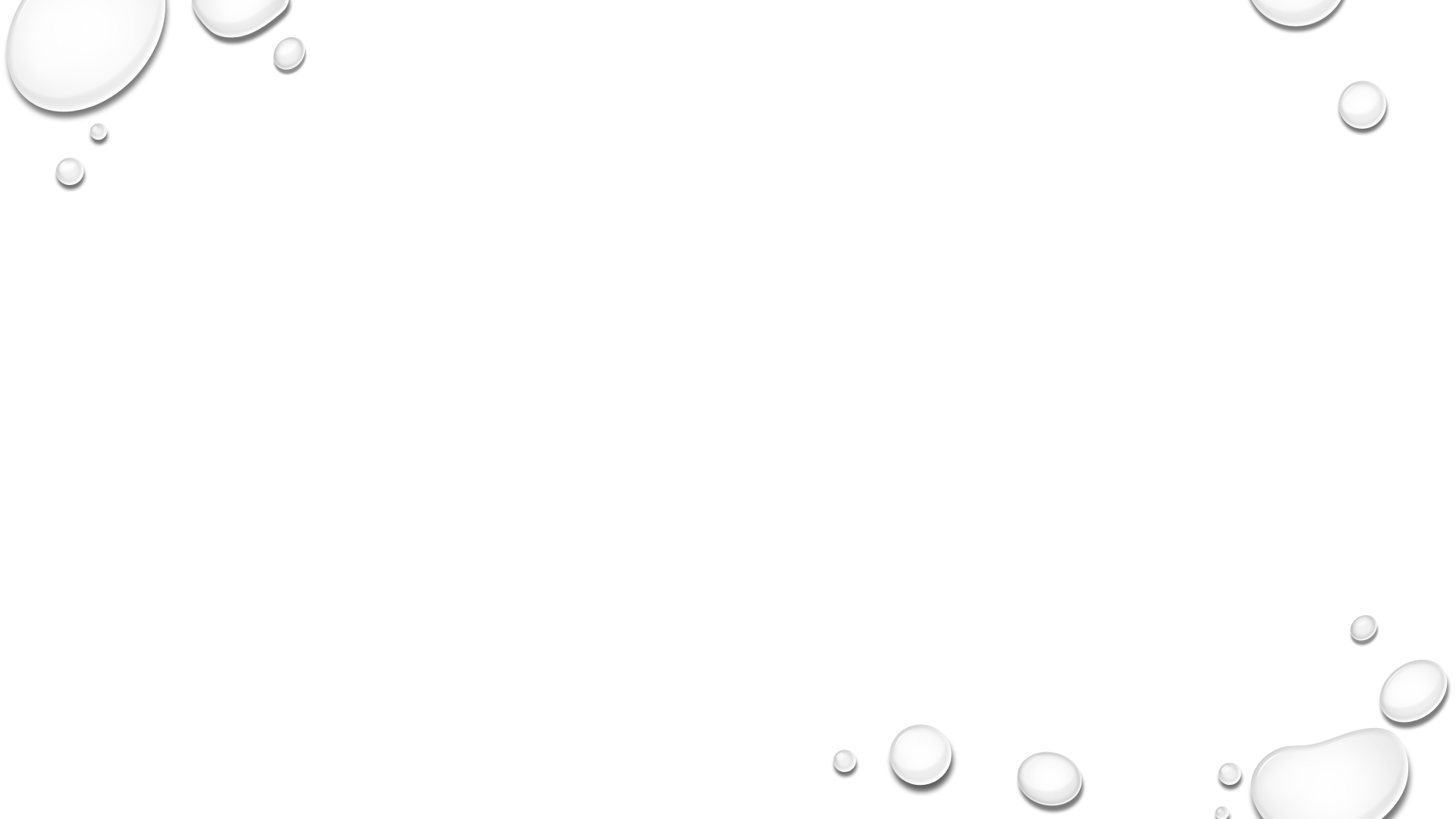 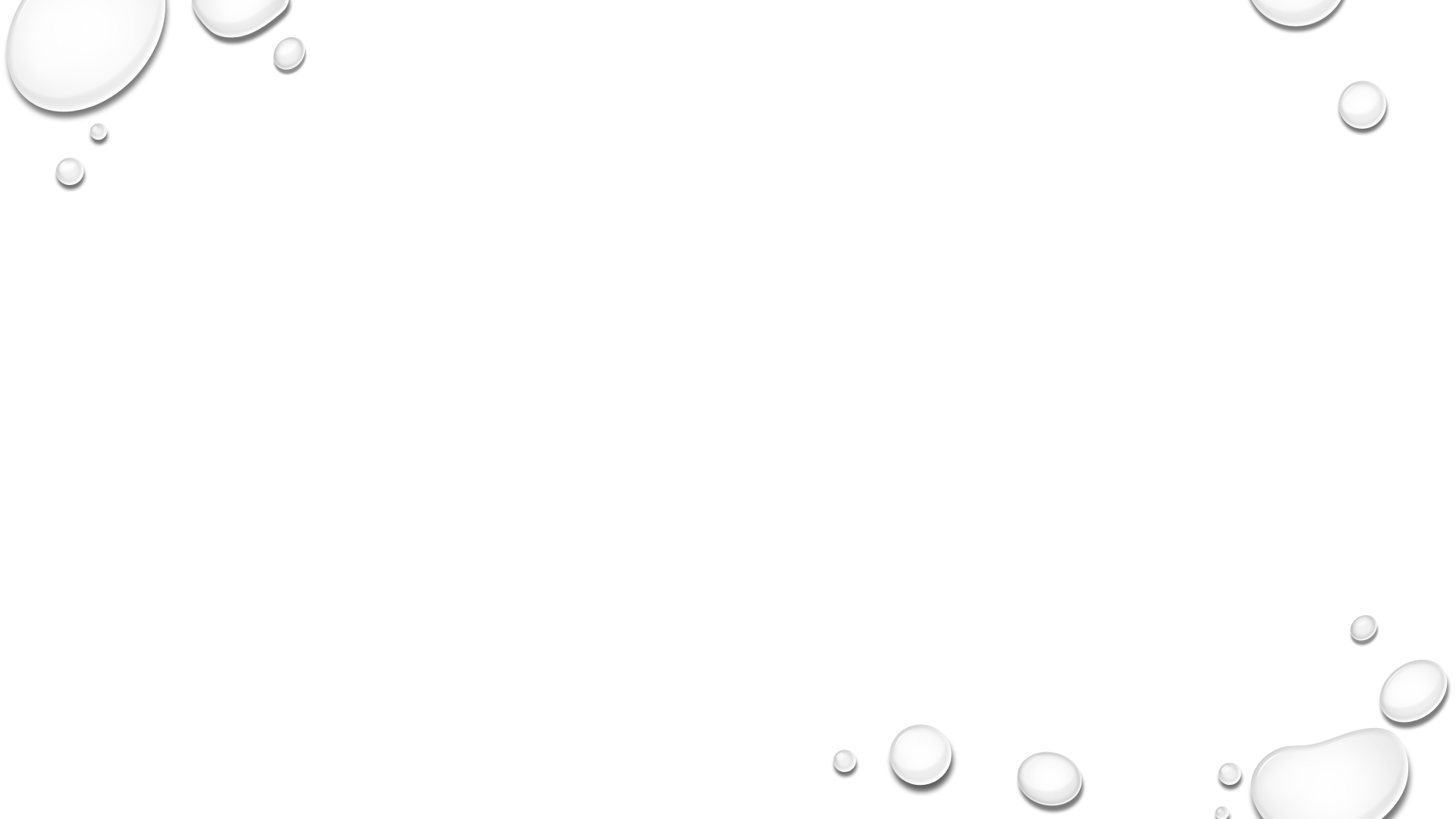 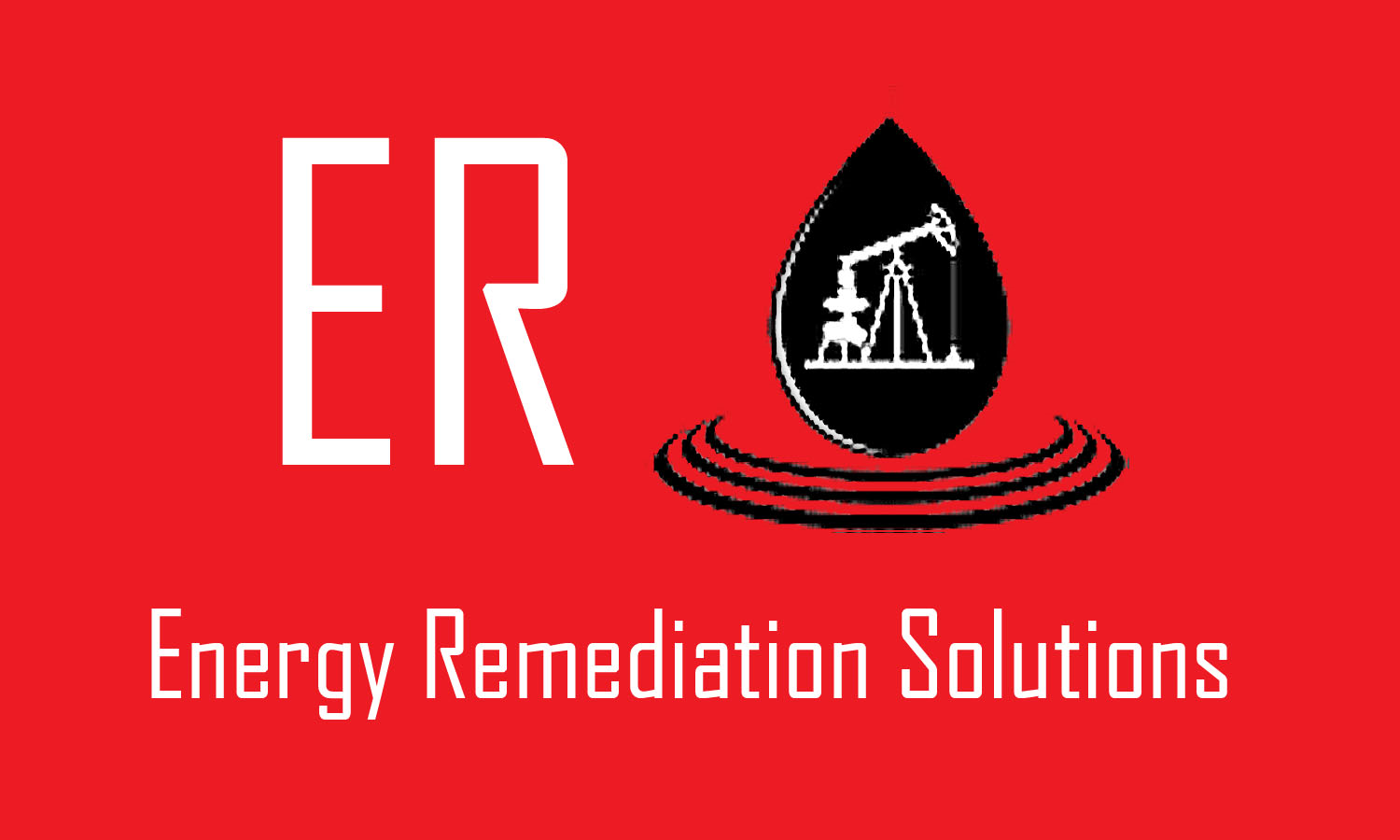 Environmental stewardship
All ERS products are among the safest used in the oilfield.  Low in hazardous potential and non-pathogenic to humans, animals, the water supply, and safe for the environment
ERS offers safe effective treatments
New, innovative, clean
Microbes reduce operating costs and environmental liability Improve public image
www.energyremediationsolutions.com   361-730-9984